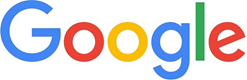 Rok vo vyhľadávaní 2022 TOP mediálne výstupy
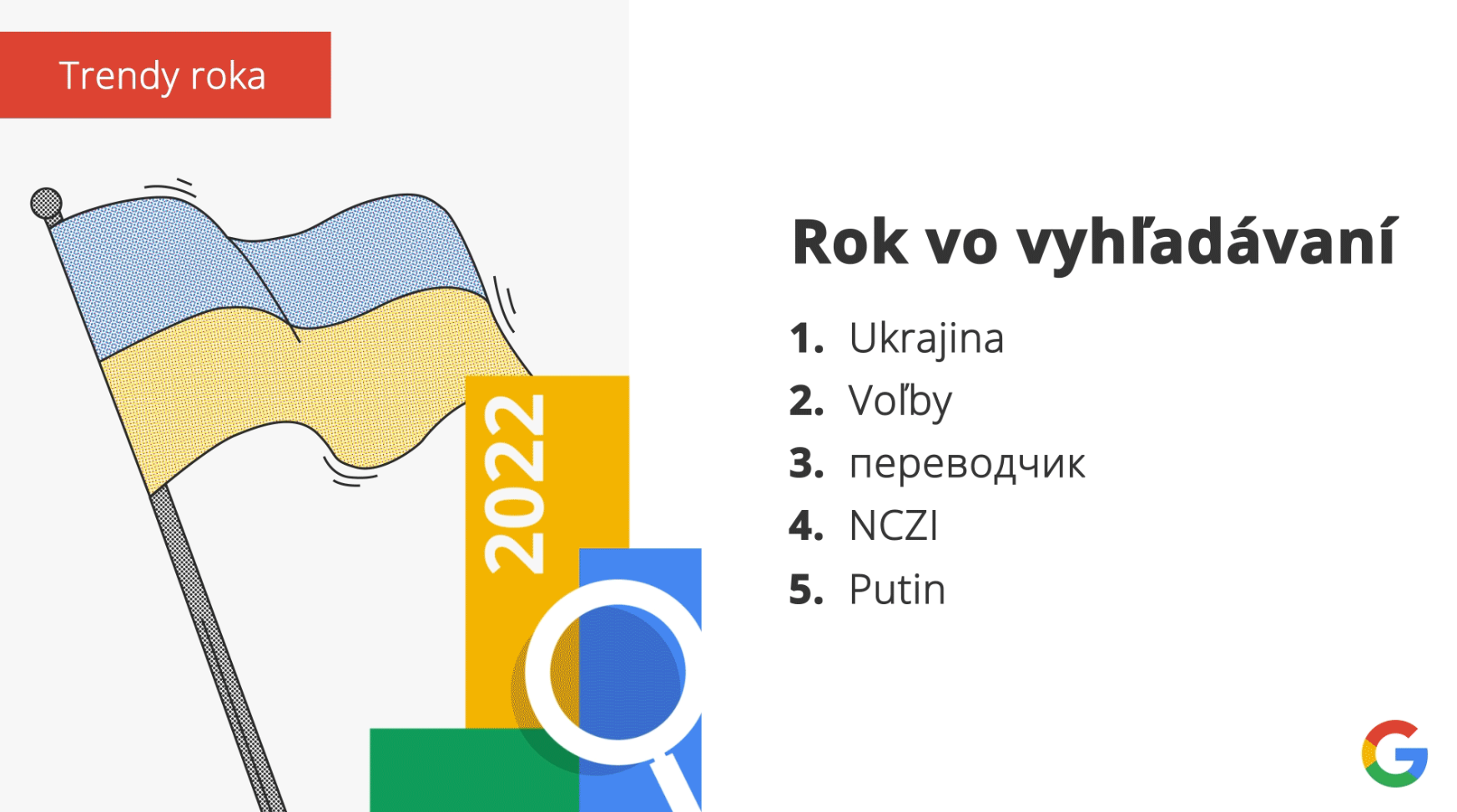 Televízia
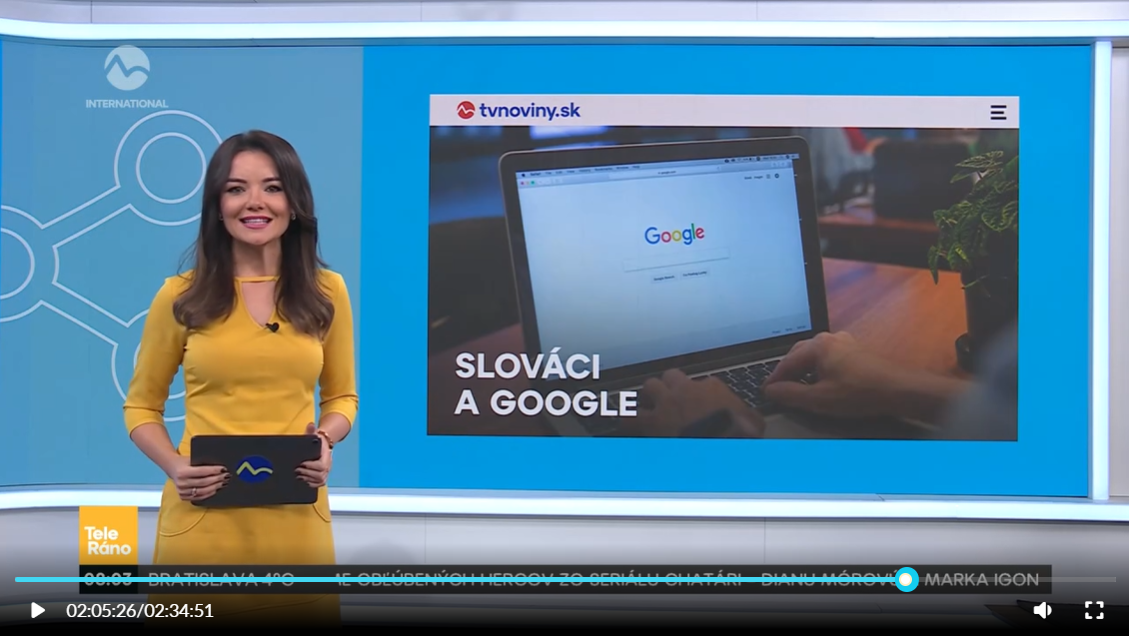 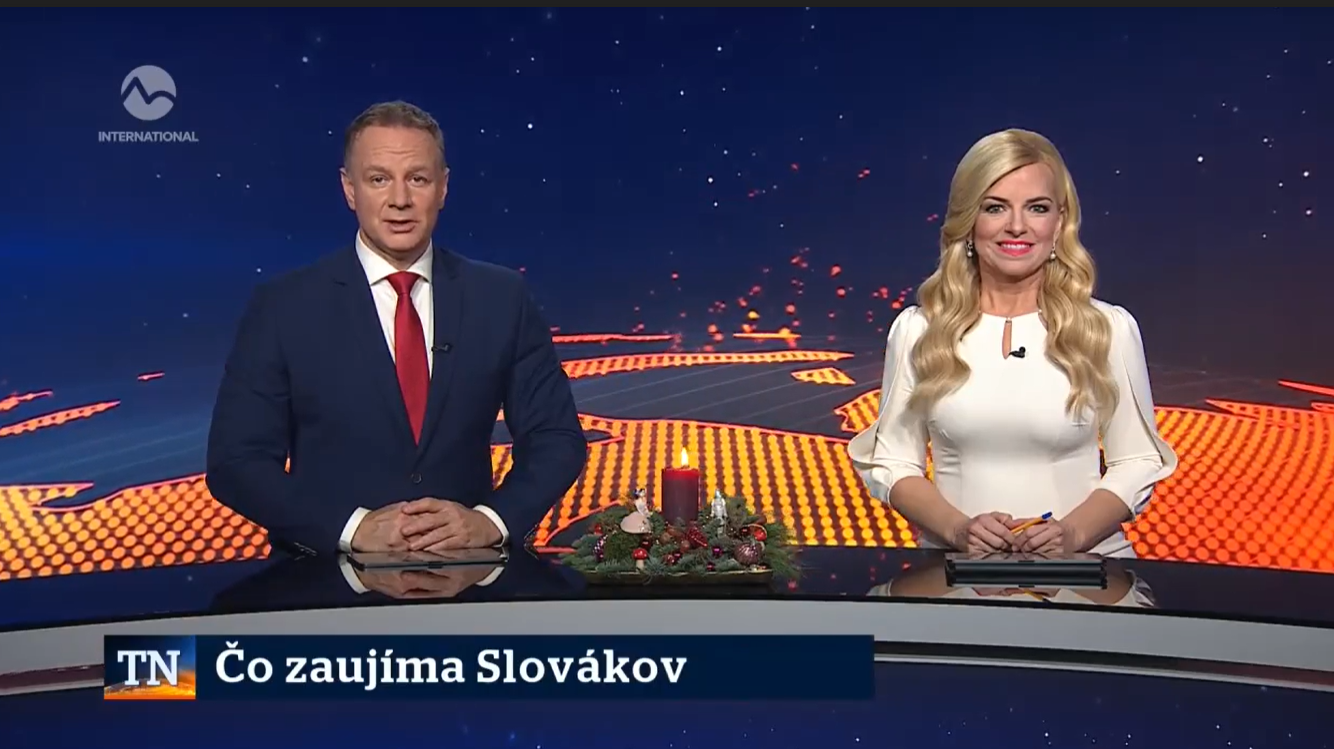 TV Markíza – Teleráno (prehľad správ)
TV Markíza – Televízne noviny
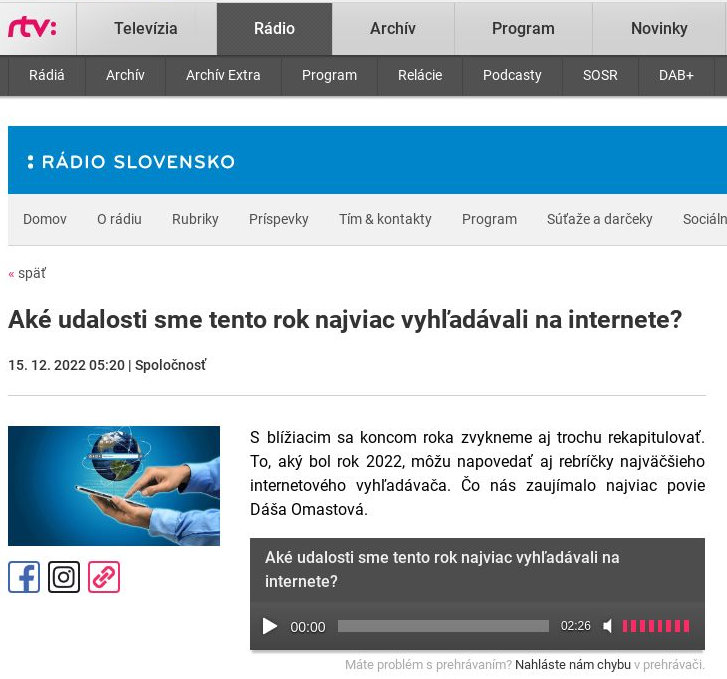 Rádio
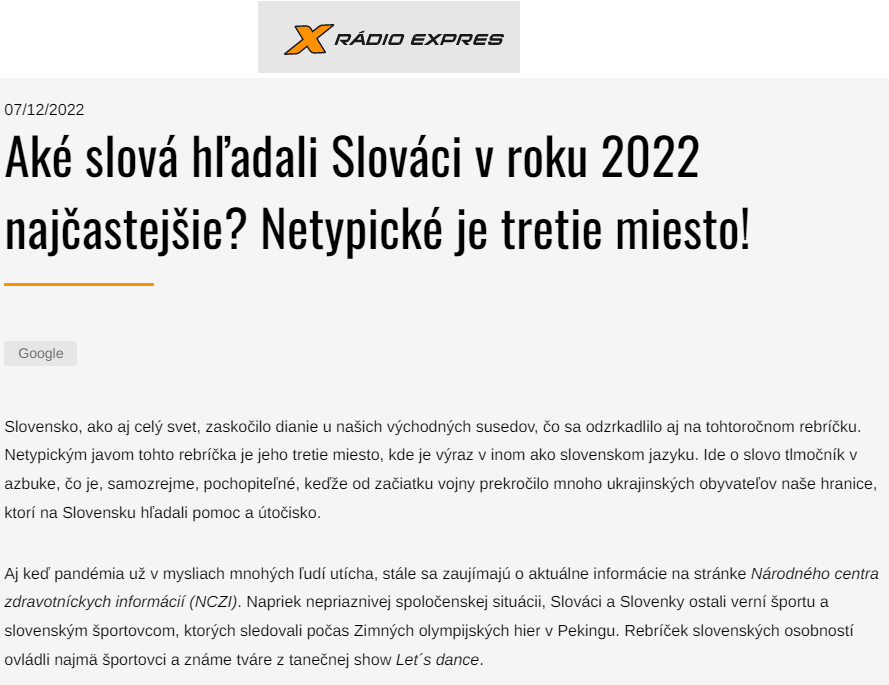 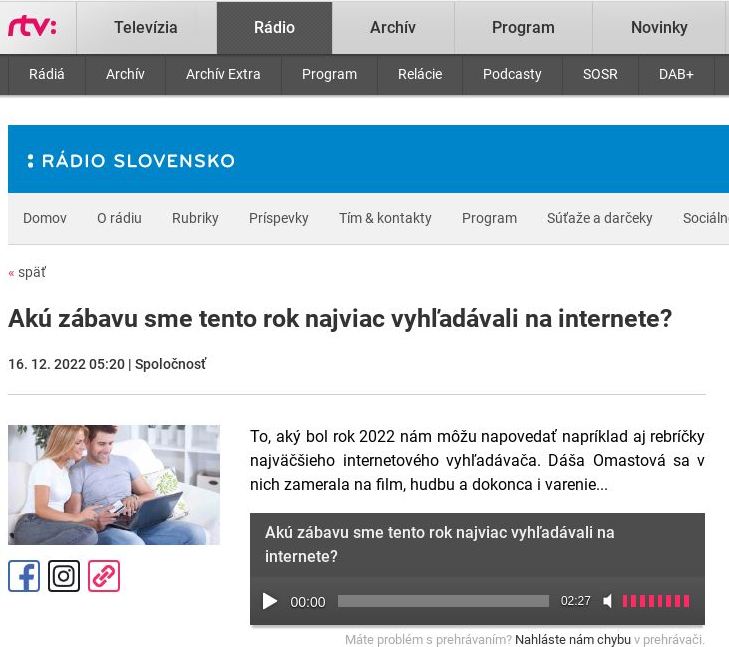 Stratégie
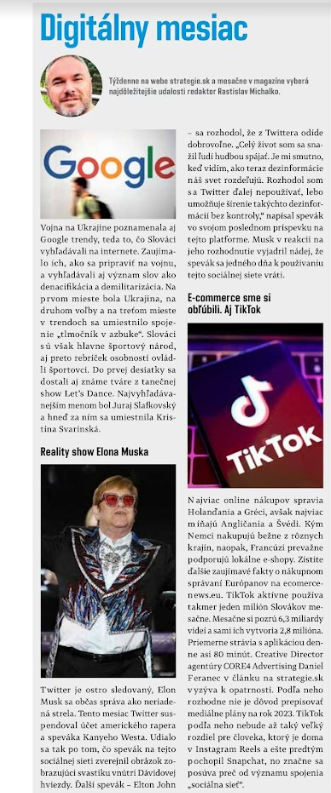 Print
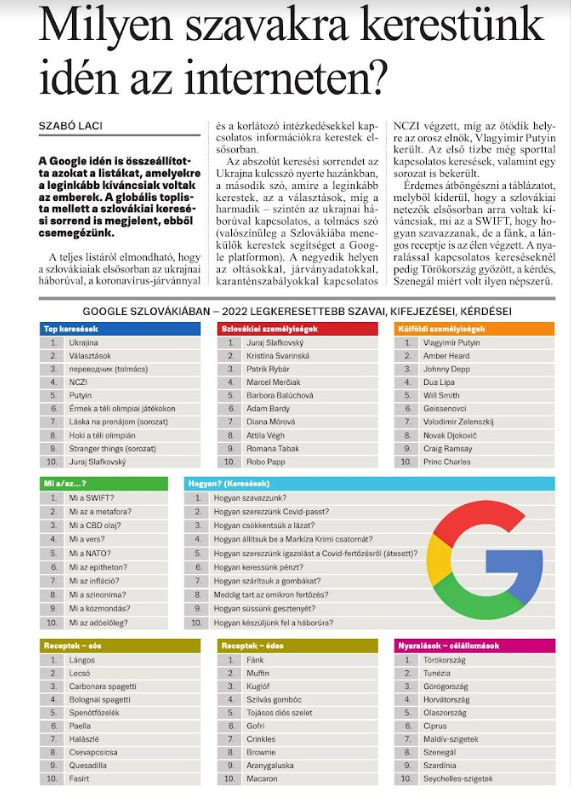 Új Szó
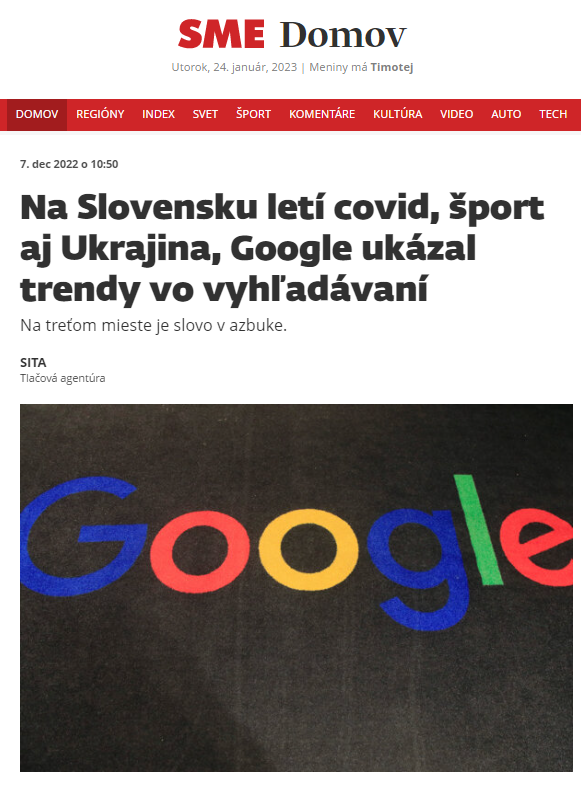 Online
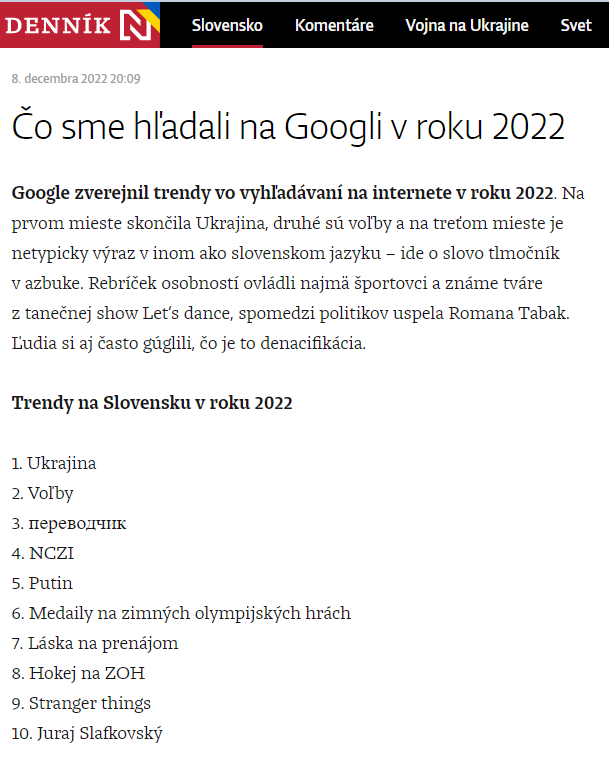 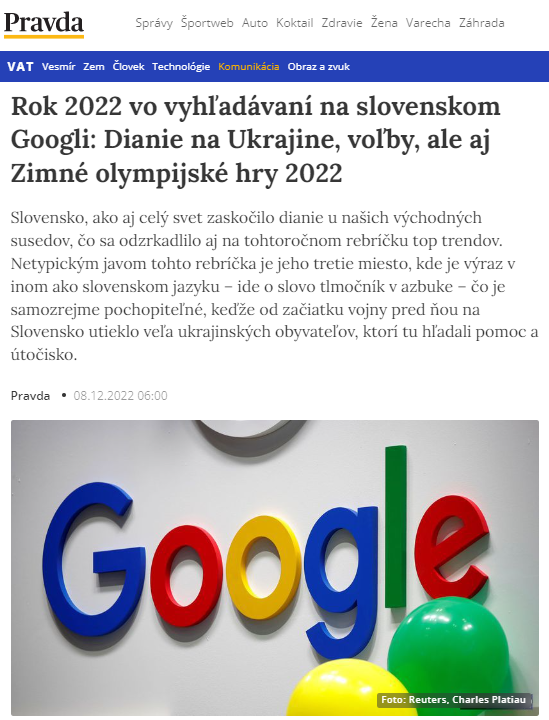 Online
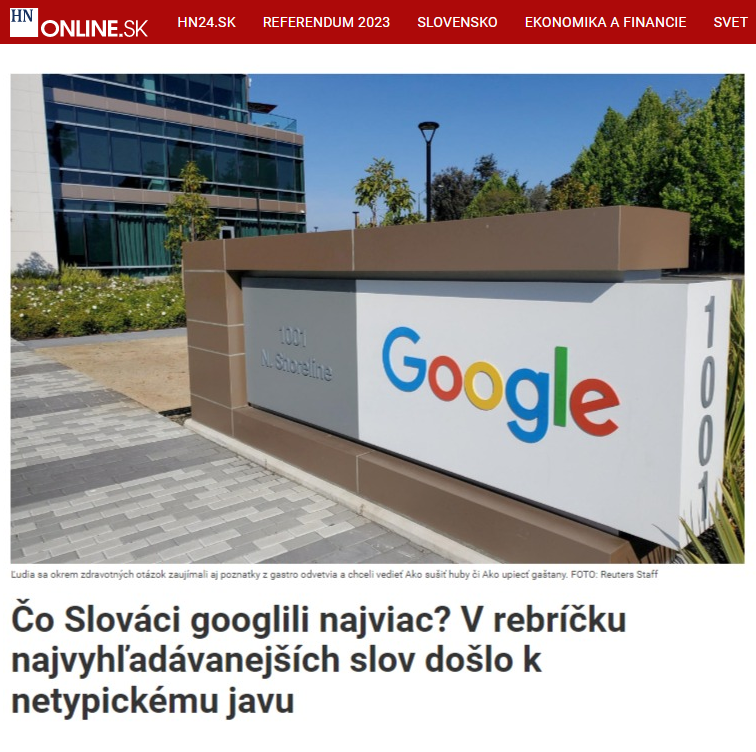 Online
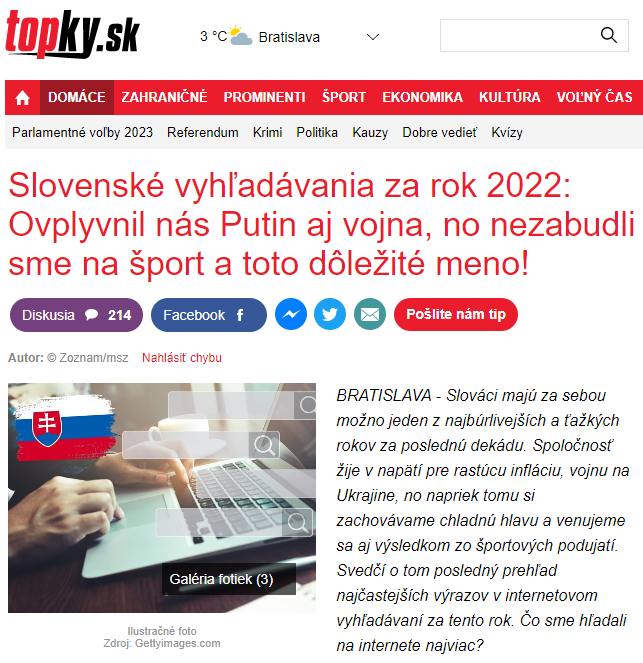 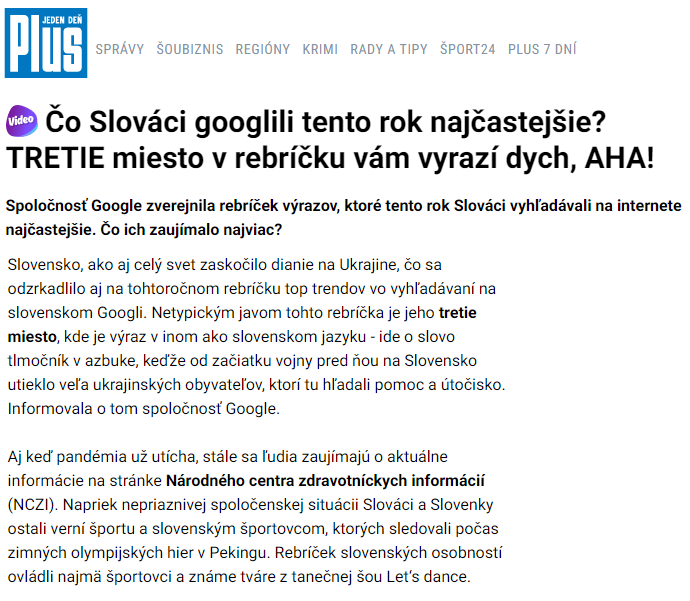 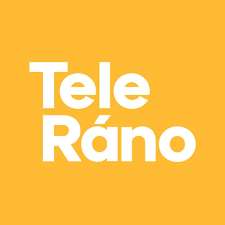 Výsledky
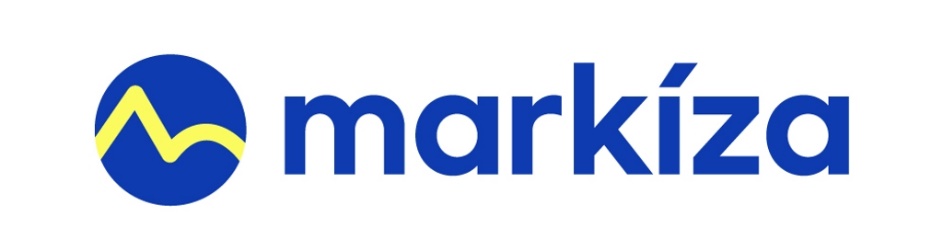 50+ výstupov
Denný zásah vyše 7,7 milióna
Celkový dosah takmer 35 miliónov
Naprieč TV, rádio, tlač, SITA, online
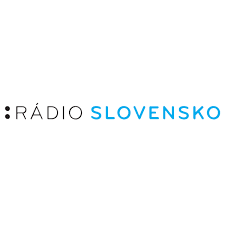 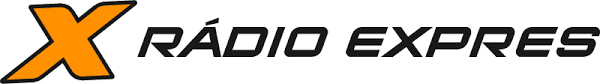 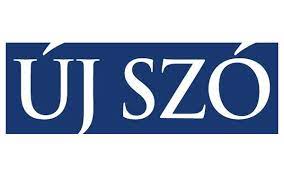 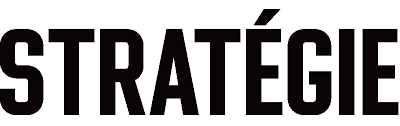 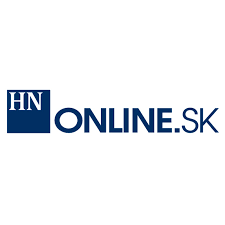 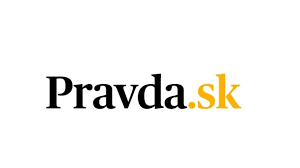 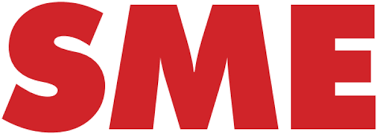 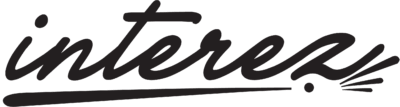 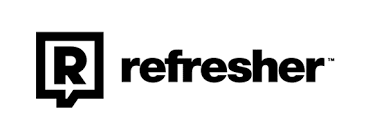 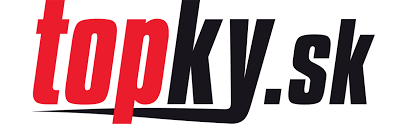 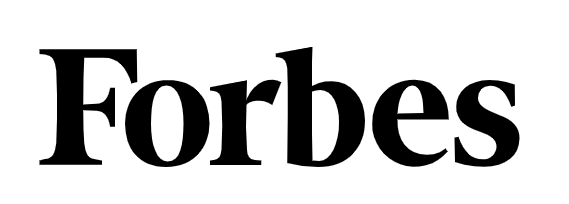 A to všetko s nulovým budgetom!
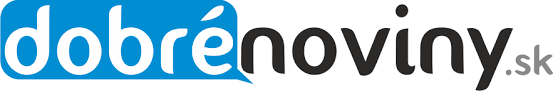